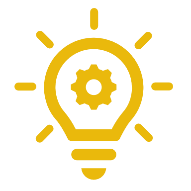 Let‘s draw!
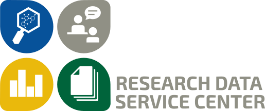 DD-MM-YYYY
1
[Speaker Notes: Online events: Ask participants to have a piece of paper and pen ready at the appropriate point in the workshop or alternatively a tool like Miro could be used. Here each participant is assigned an area on the Miro board with the instructions and space to sketch.
In-person events: Have paper and, if necessary, pens ready for the participants.

Moderation: 
“We will now go through a series of instructions for a drawing, which you should each follow individually. It's best to follow all the steps without thinking too much about them. Please keep your solution hidden until we solve it together. You have a maximum of [x]* minutes for this task.” 

*We recommend a maximum of 10 minutes for this part of the exercise.]
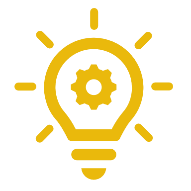 Let‘s draw!
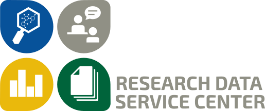 Draw a large oval that takes up more than half of the height of the paper
Draw two circles in the middle of the top part of the oval. Draw a smaller circle in each and color them. 
Draw a very wide < sign, with its tip pointing downwards, that continues outward on either side of the oval. The tip of the sign should be located vertically in the middle between the two bigger circles drawn in step 2. 
Draw curves from the top left and right inwards for less than the half of the oval, then outwards again towards the bottom. 
Draw elongated ovals on the bottom of the oval and then two horizontal lines between them.
Draw circles or little semicircles with the openings pointing upwards in the area between the curves from step 4. 
Add a narrow triangle with its tip pointing downwards just below the circles from step 2.
DD-MM-YYYY
2
The exercise was inspired by the post written by Timothée Poisot on Medium and the wikiHow webpage.
[Speaker Notes: Moderation: 
“Here are the instructions. Let’s draw!”* 
*At this point, if a Miro board or similar is used, post a link to the board in chat. 

If the participants have any further questions concerning the instructions:
“Please follow the steps. If something is unclear, continue as you understand the instructions.”]
Let‘s draw!: solution
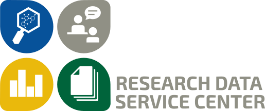 V
DD-MM-YYYY
[Speaker Notes: Allow enough time for the discussion. For in-person and online events, this part could take around 10 minutes, depending on the activity of the participants. If time is short and the discussion should be skipped, 5 minutes are enough to summarize the exercise. 

Moderation: 
Ask participants to show their own solutions 
Show the solution (or, if necessary, share the entire Miro Board with the participants) 
Feel free to collect solutions and take a photo of them (for in-person events. For online events, it is not necessary, or the results are already saved in the Miro Board) 

Discussion: 
“Why couldn’t the owl be reproduced?”
 
Ask participants directly: “What did you find bad about the instructions?” 

Explain and / or summarize the discussion:
 
“The owl shows us that good data documentation is not easy, but very important in order to understand our research but also the research of other scientists.” 

Establish practical relevance: 
“Imagine that a new member joins the lab and is supposed to reproduce an experiment or a workflow: most of the time it goes wrong or is not that easy because the documentation steps are missing or are incomplete.”

Tip: 
“If you create a protocol or something similar, just ask a colleague if he or she can follow the steps and reproduce them successfully.” 

Summarize:
“Do keep in mind that when you read the steps of this exercise, they seem quite clear, descriptive and detailed, but when you are actually supposed to follow them, the instructions are not understandable anymore. So remember: Even if you have a good documentation of your data (that you wrote and understand yourself), it may be difficult for others to understand and follow that documentation. 
So the owl shows us that data documentation is not trivial, but remains extremely important!”]